Field Day 2012
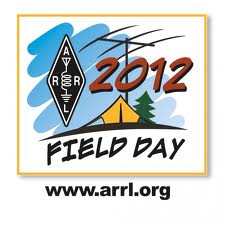 Manitowoc County Ares Races
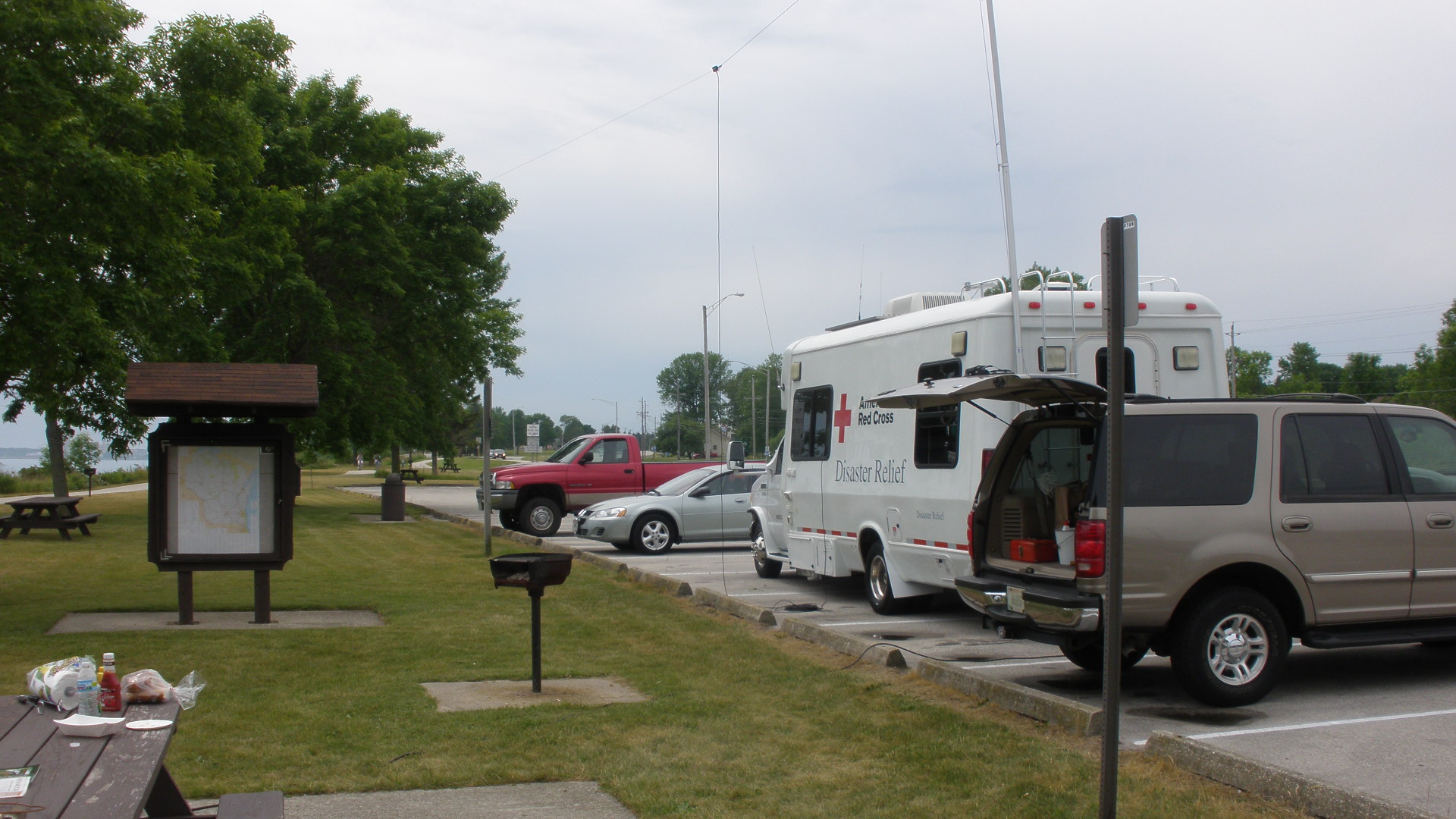 Field Day 2012 -on the Lakeshore
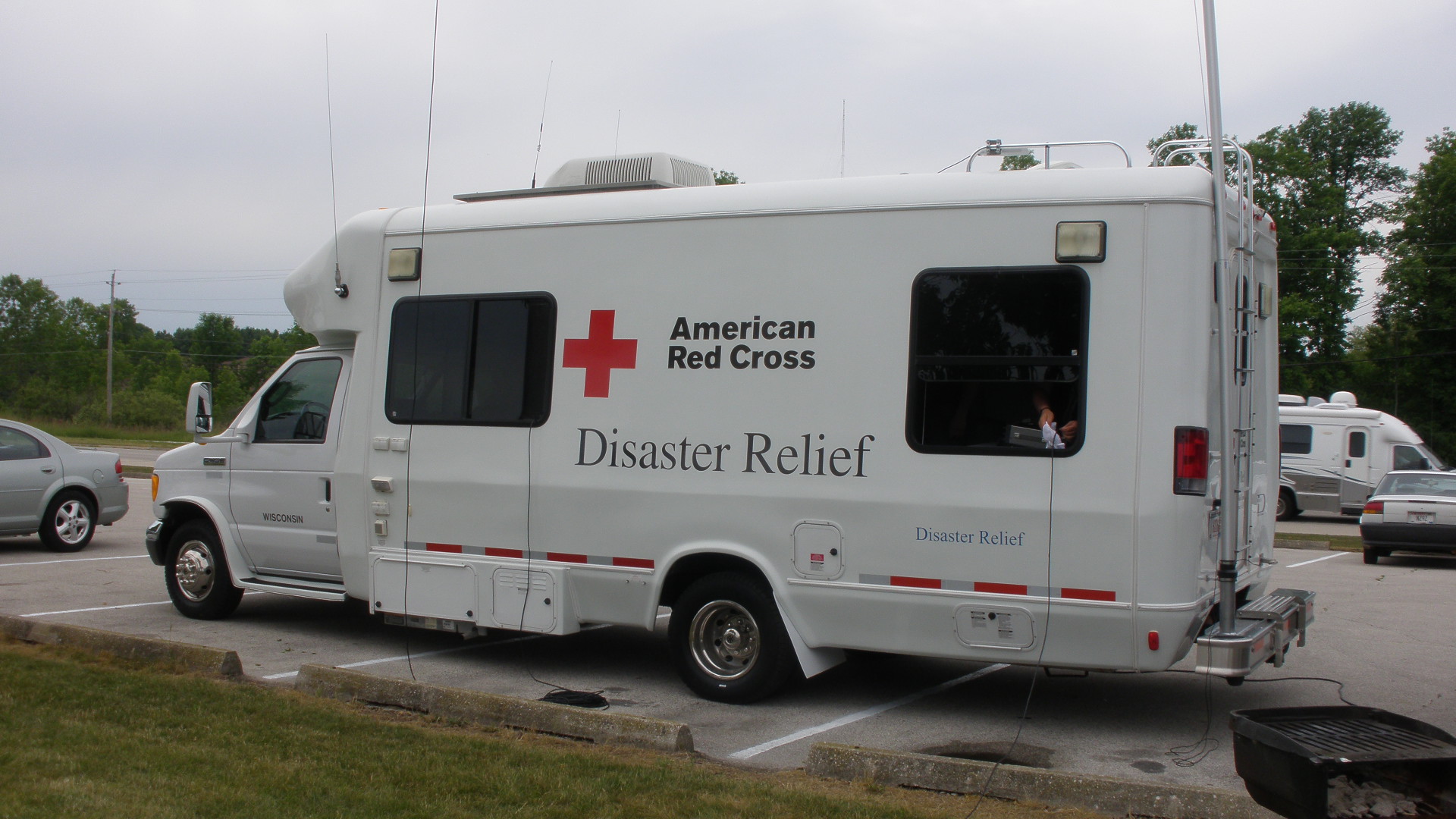 Running on emergency power
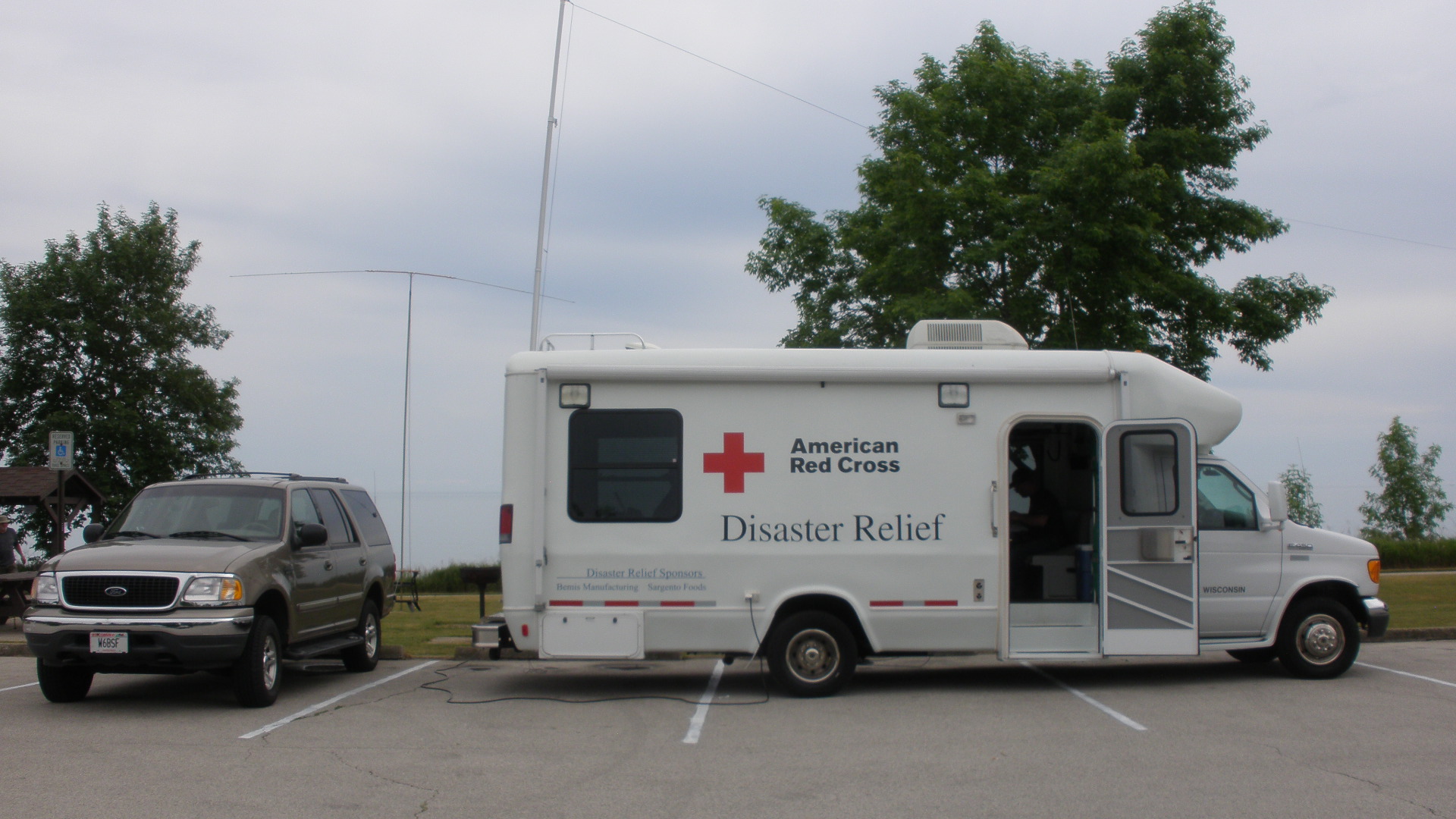 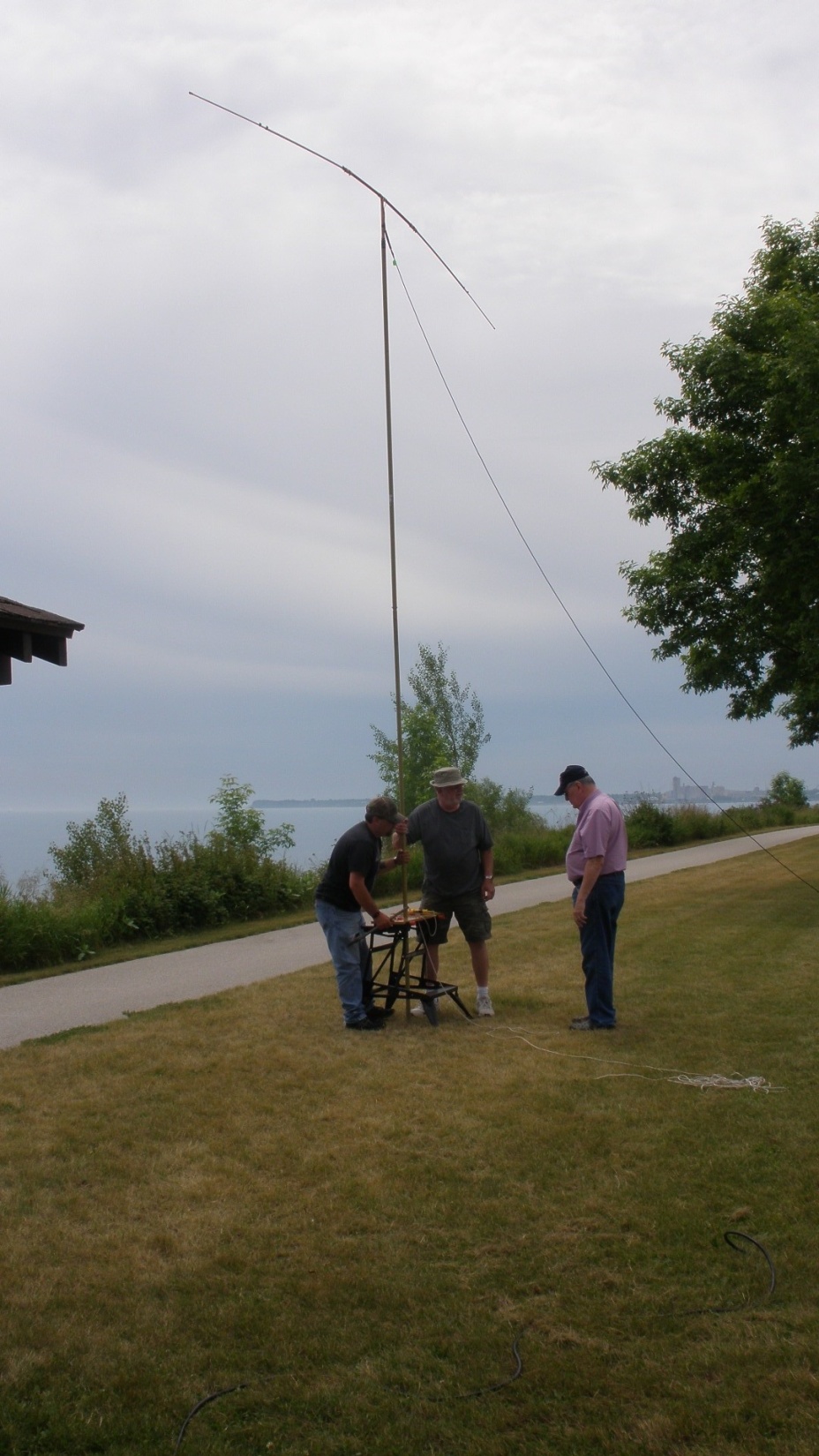 Antennas Setup for 20m and 40 m
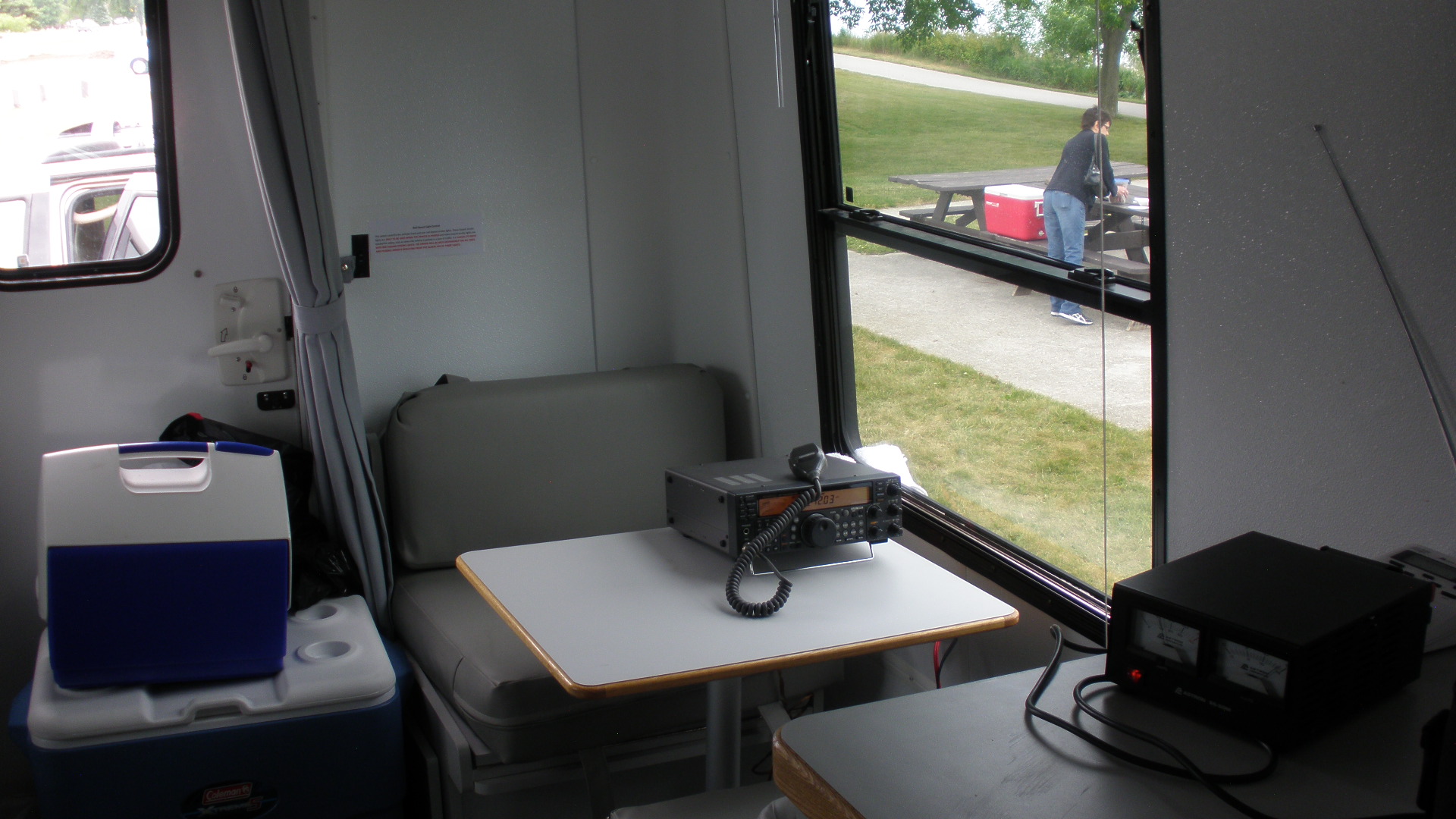 Stations set up
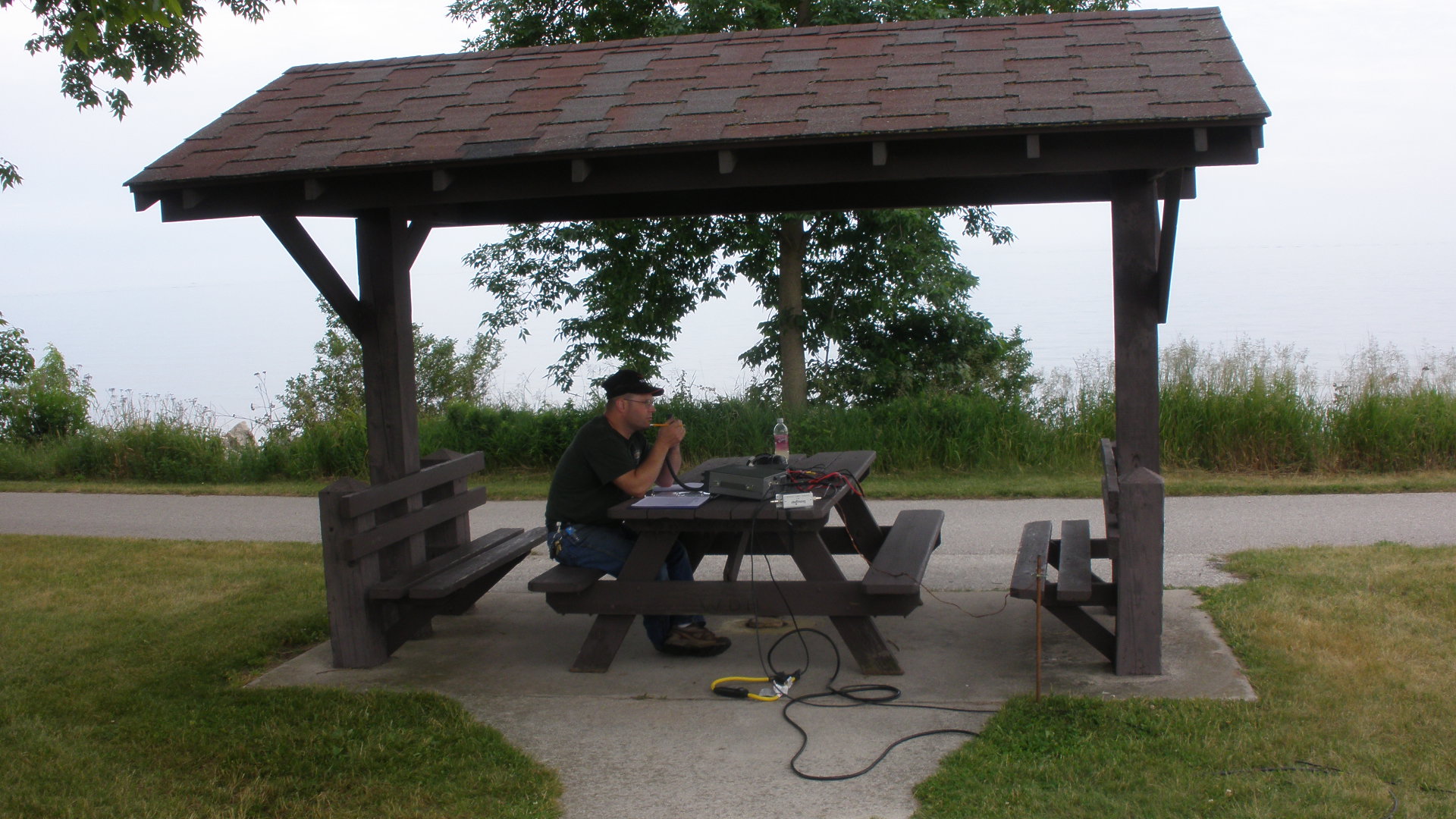 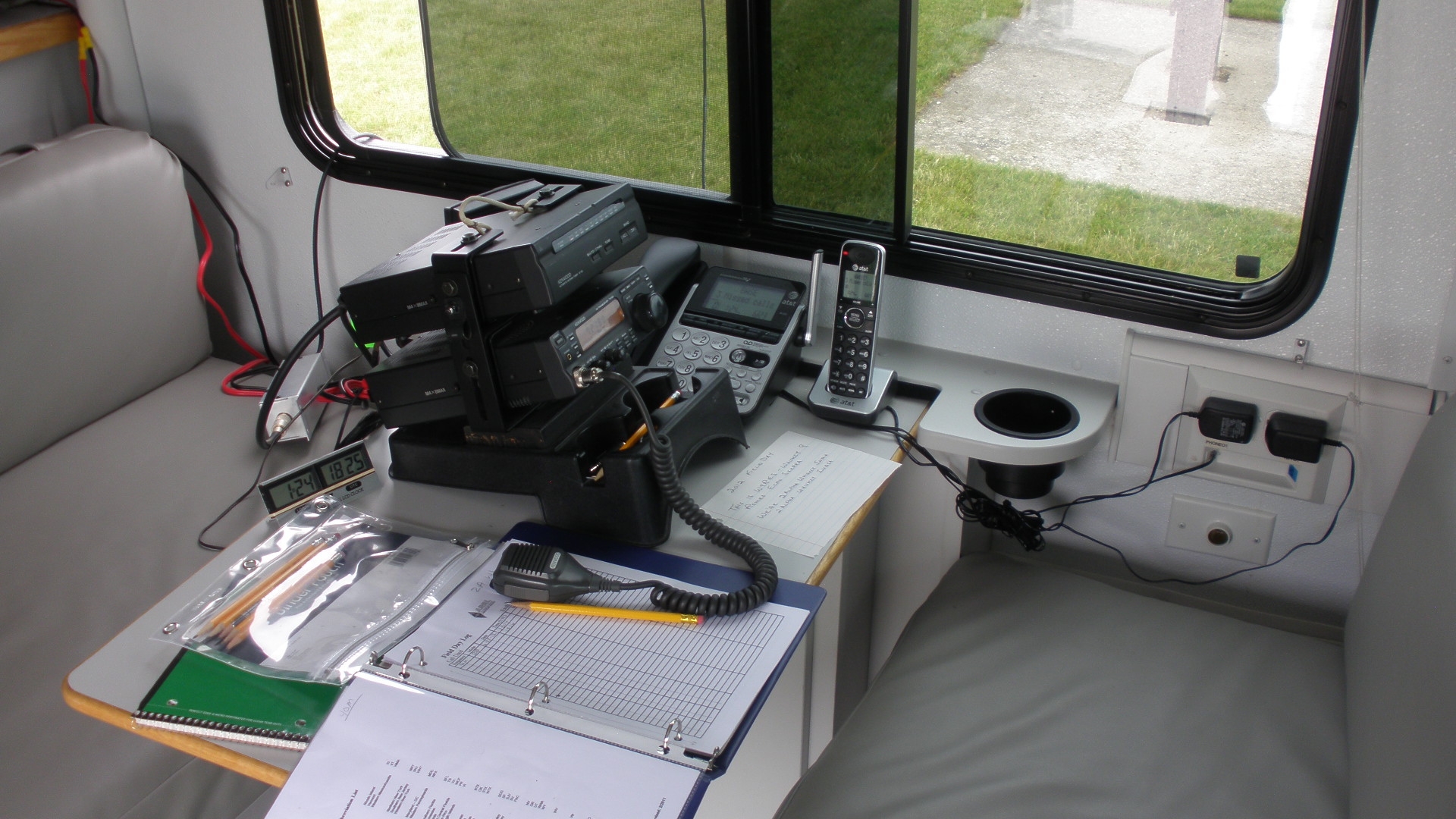 Inside & out
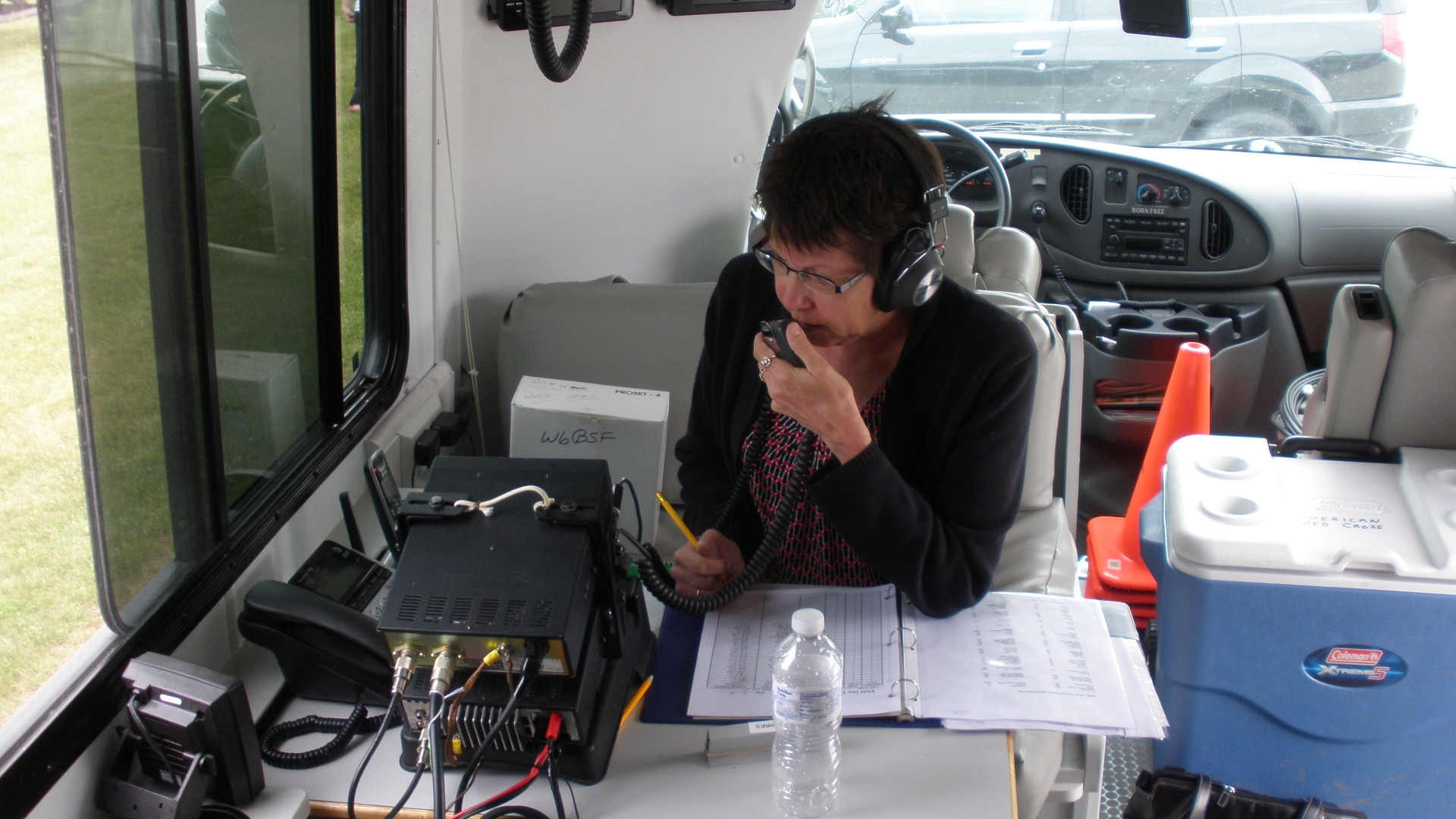 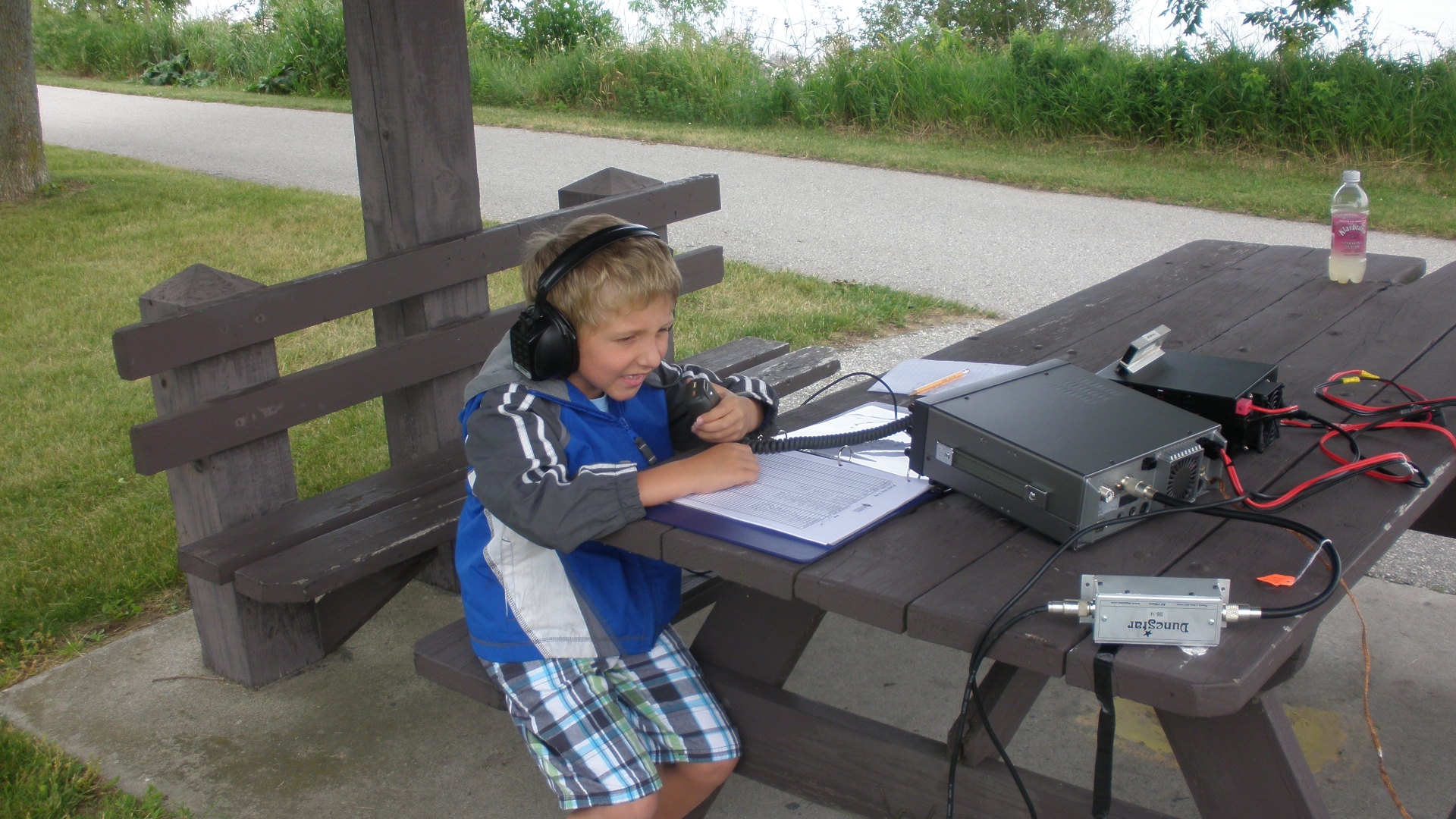 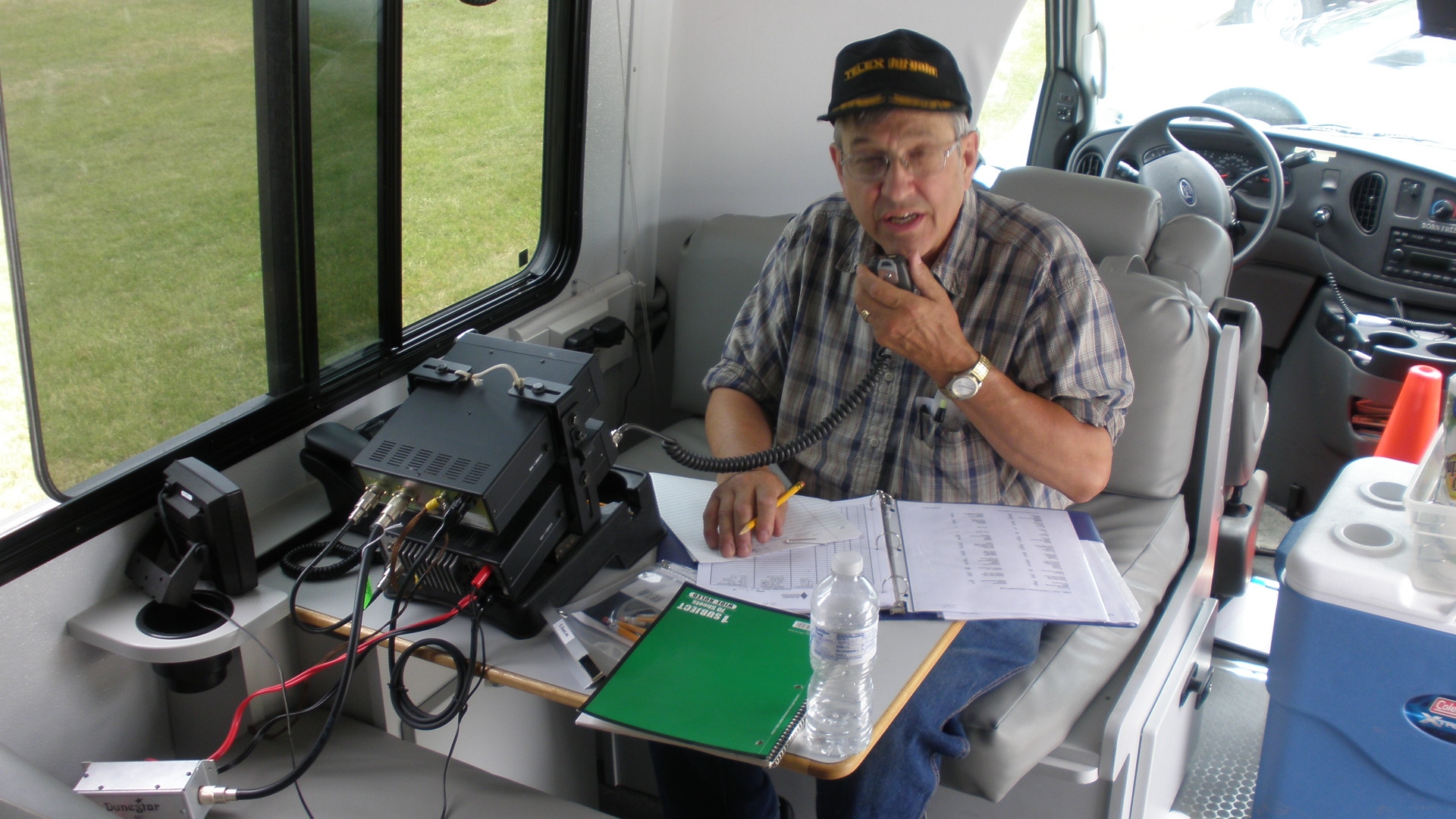 Calling “CQ, 
CQ”
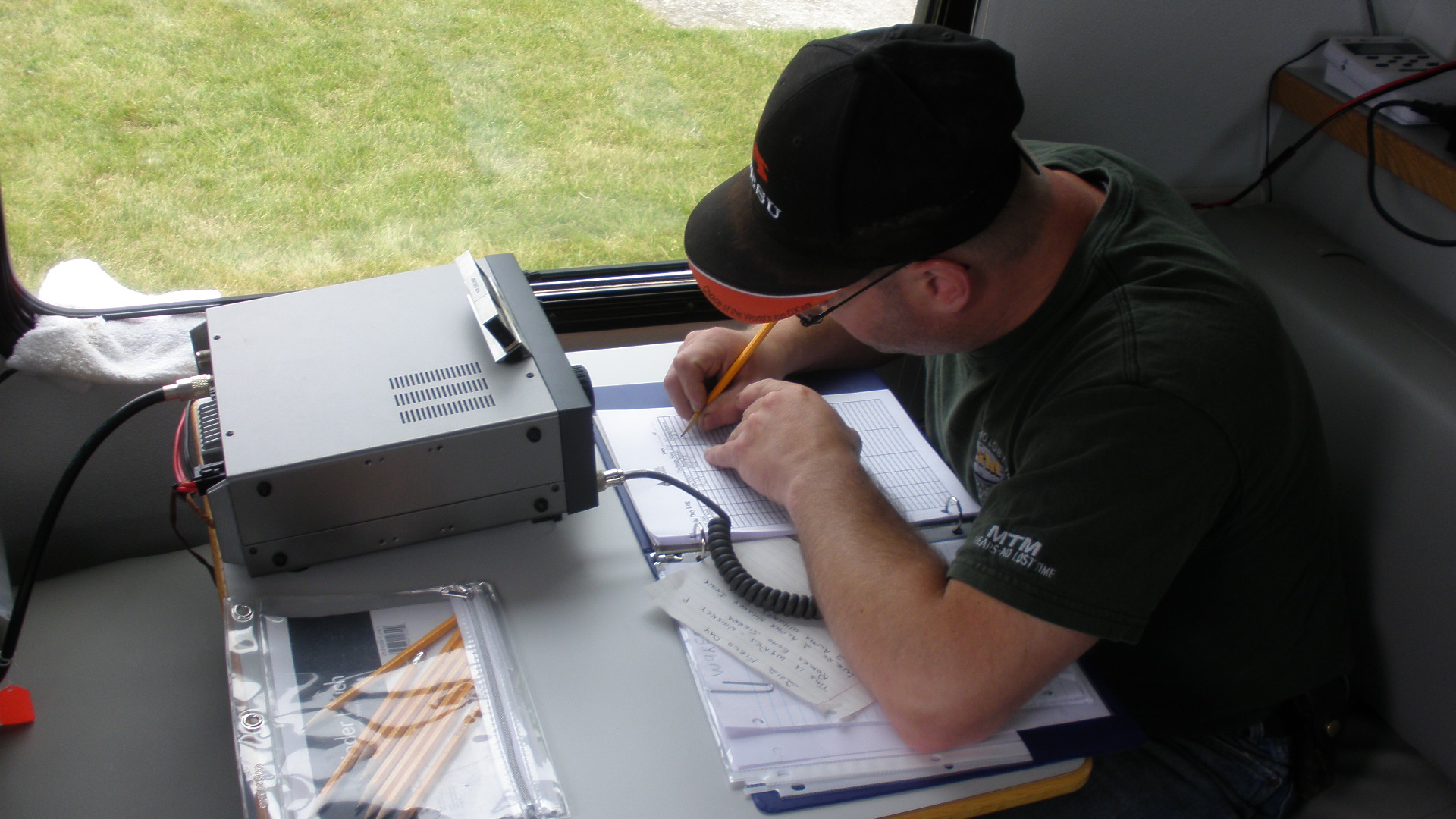 Updating the log – we made 101 contacts!
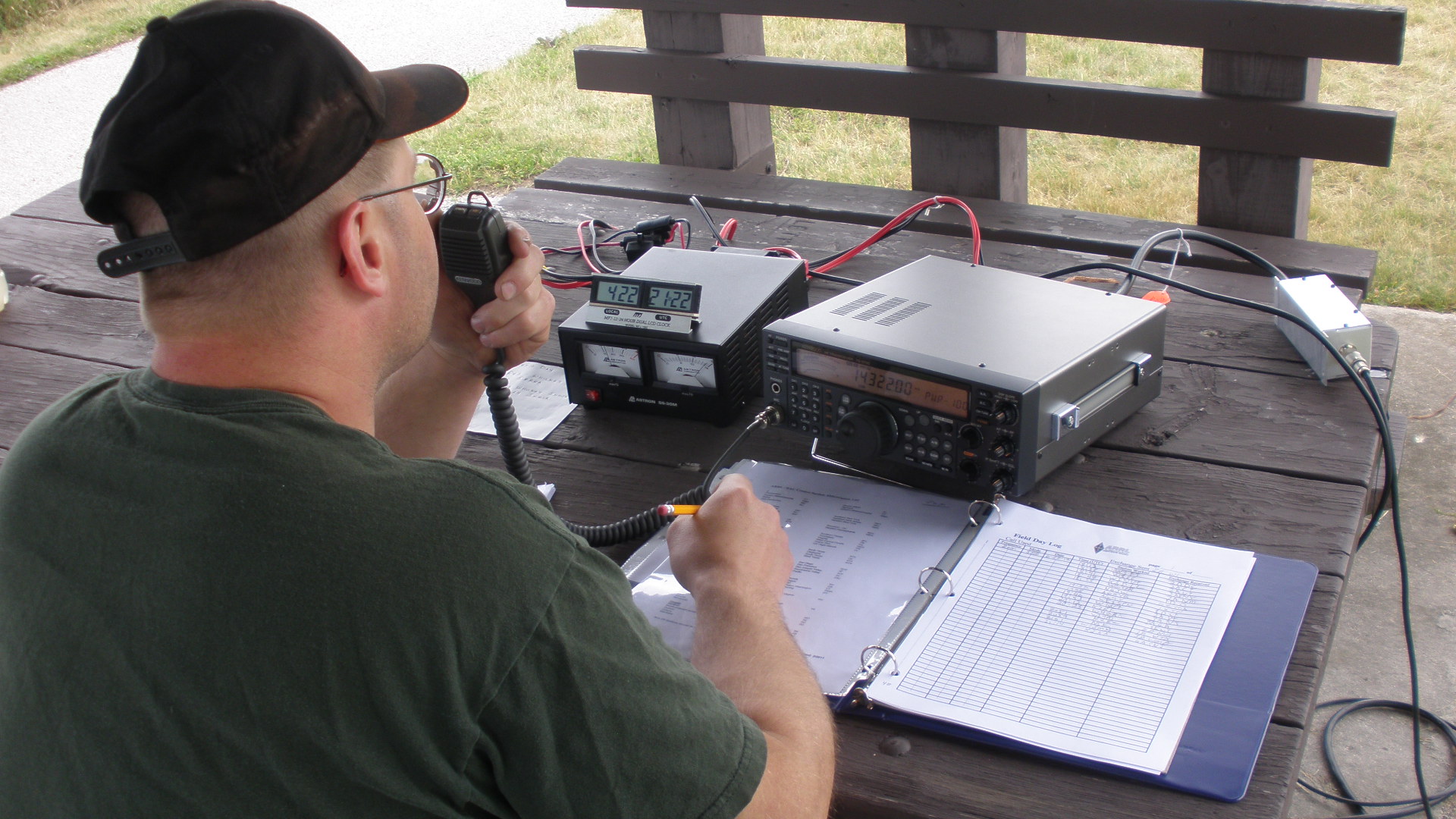 Busy Day for Mike KC9HQV
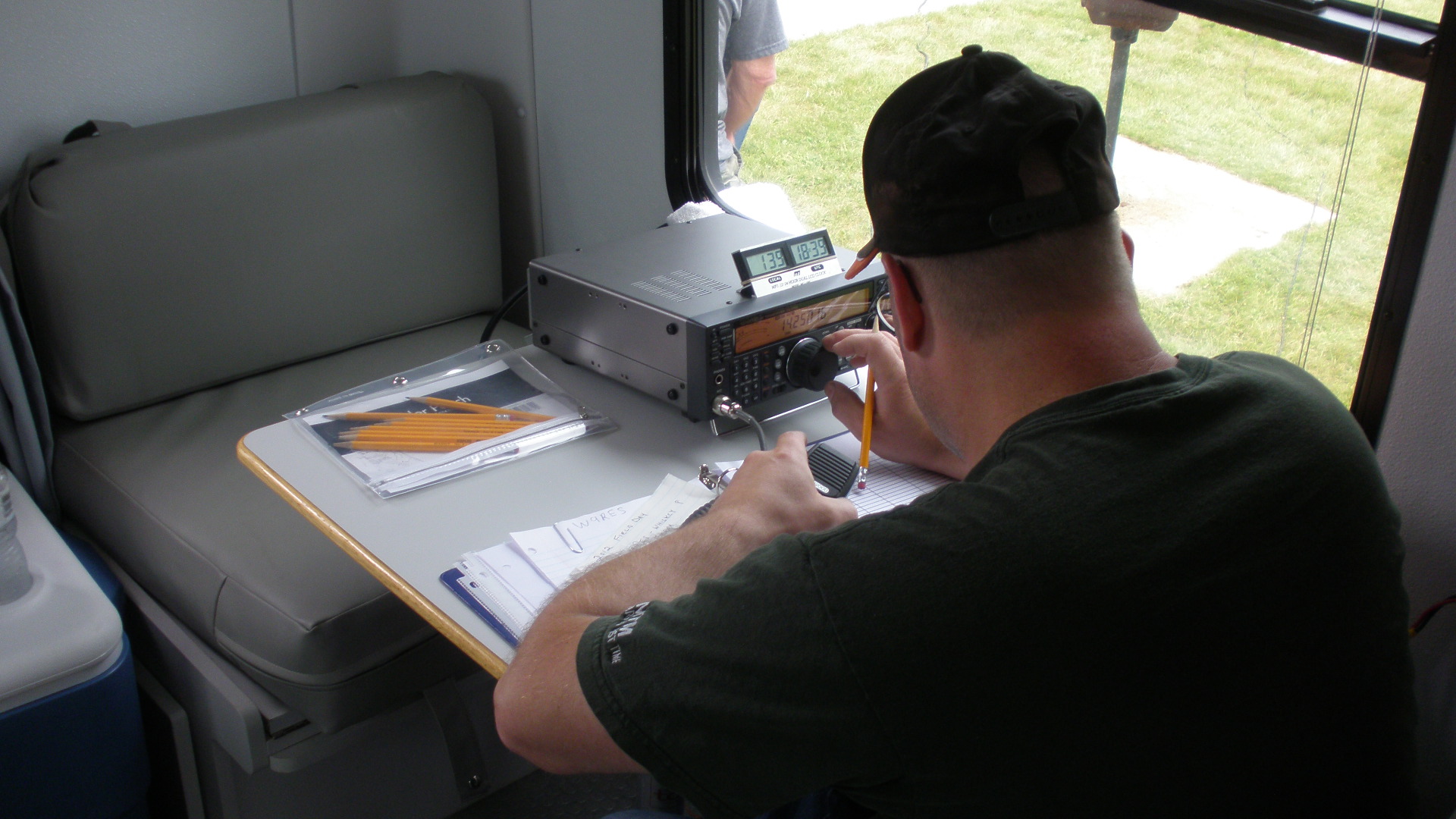 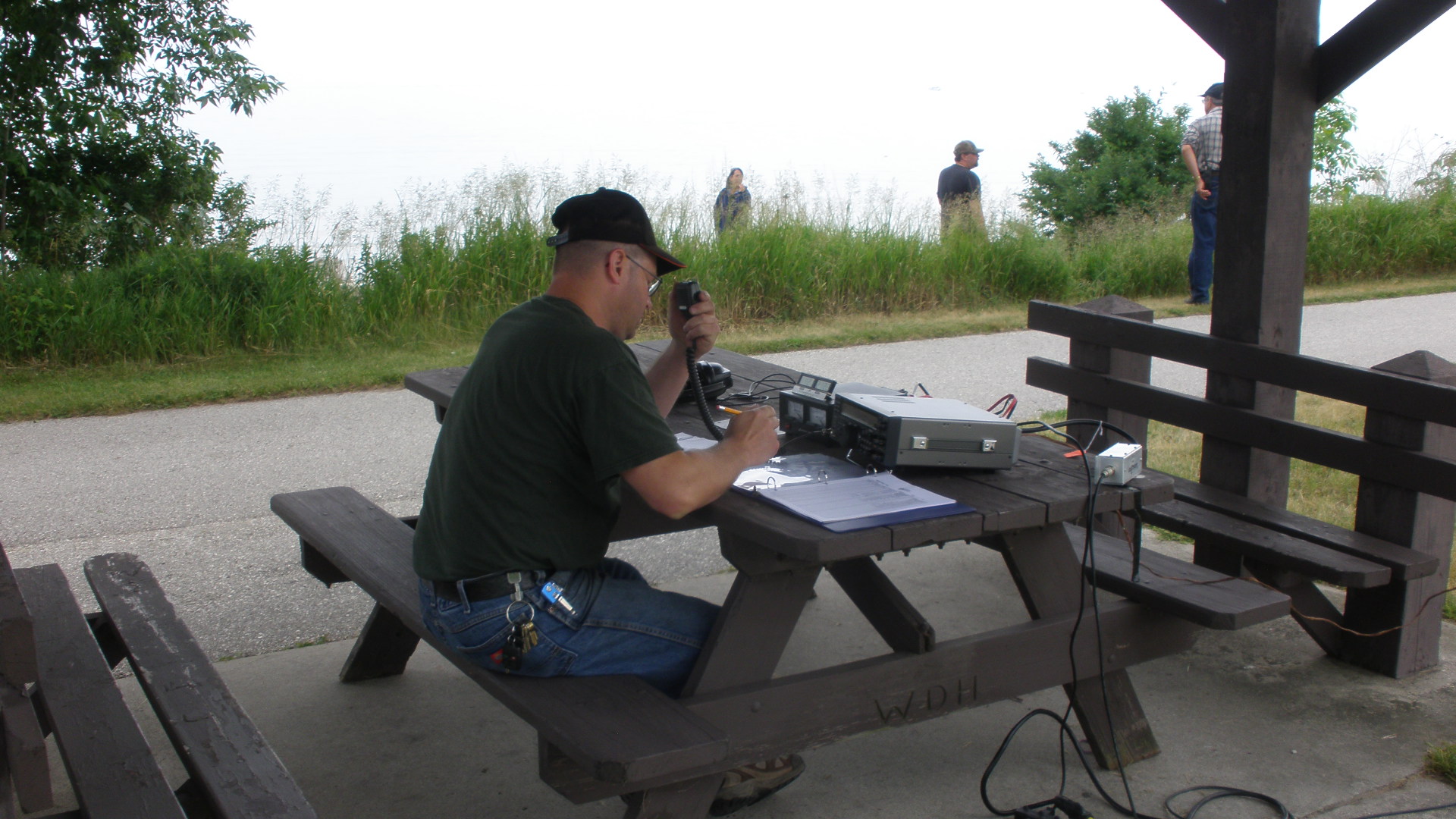 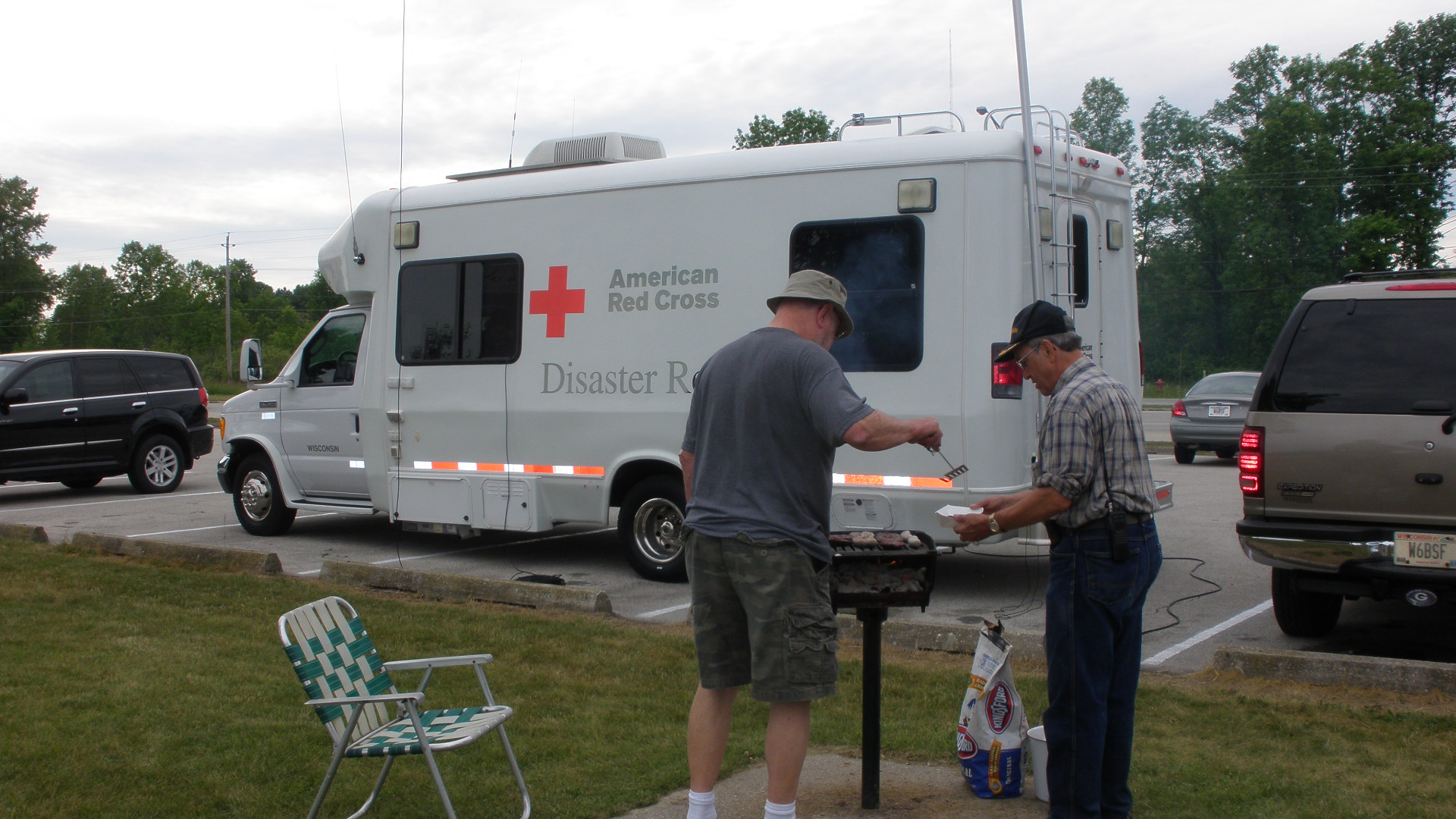 Fred W9BSF and John NZ9Z
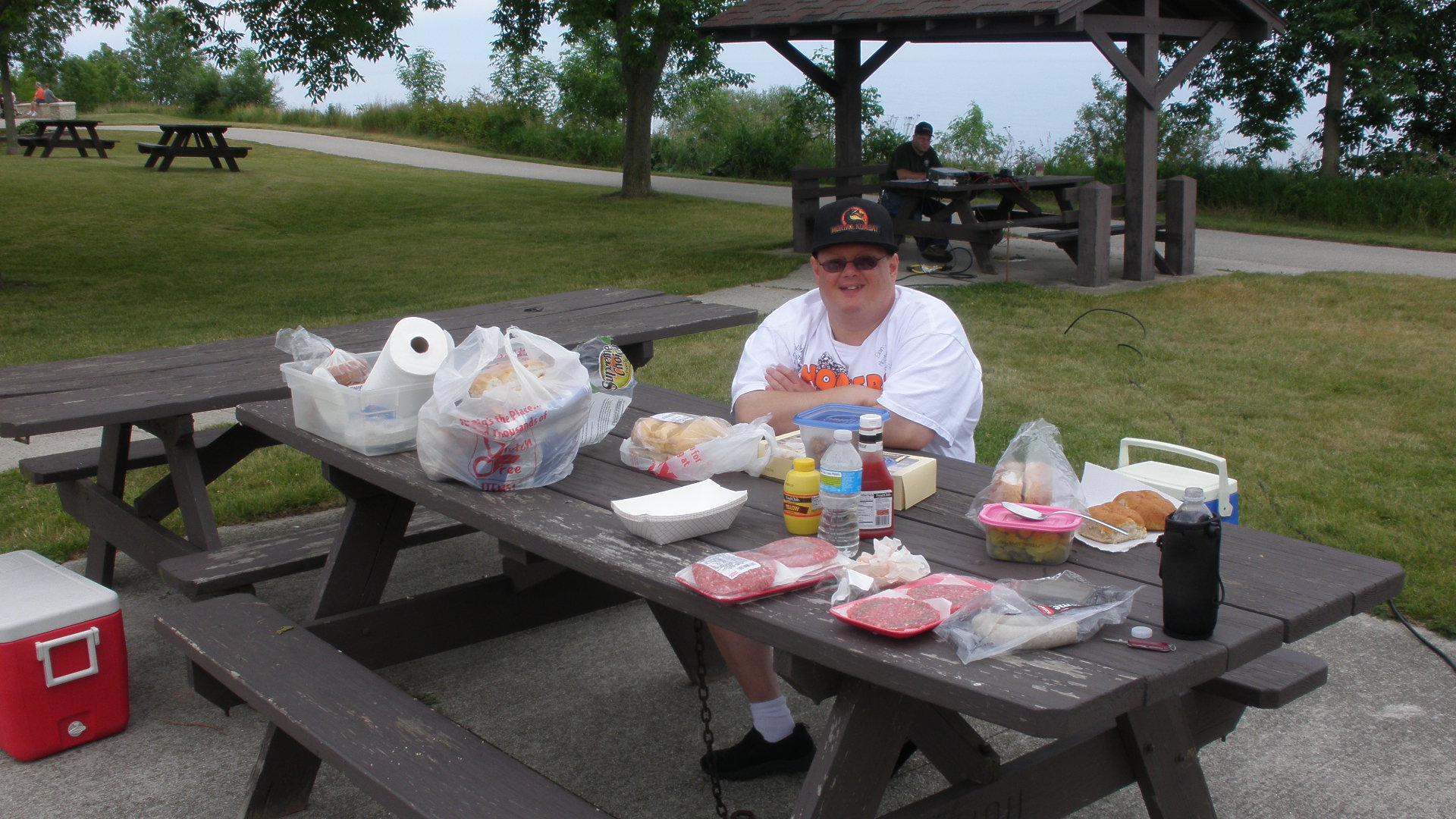 Friends and relatives stopped by throughout the day
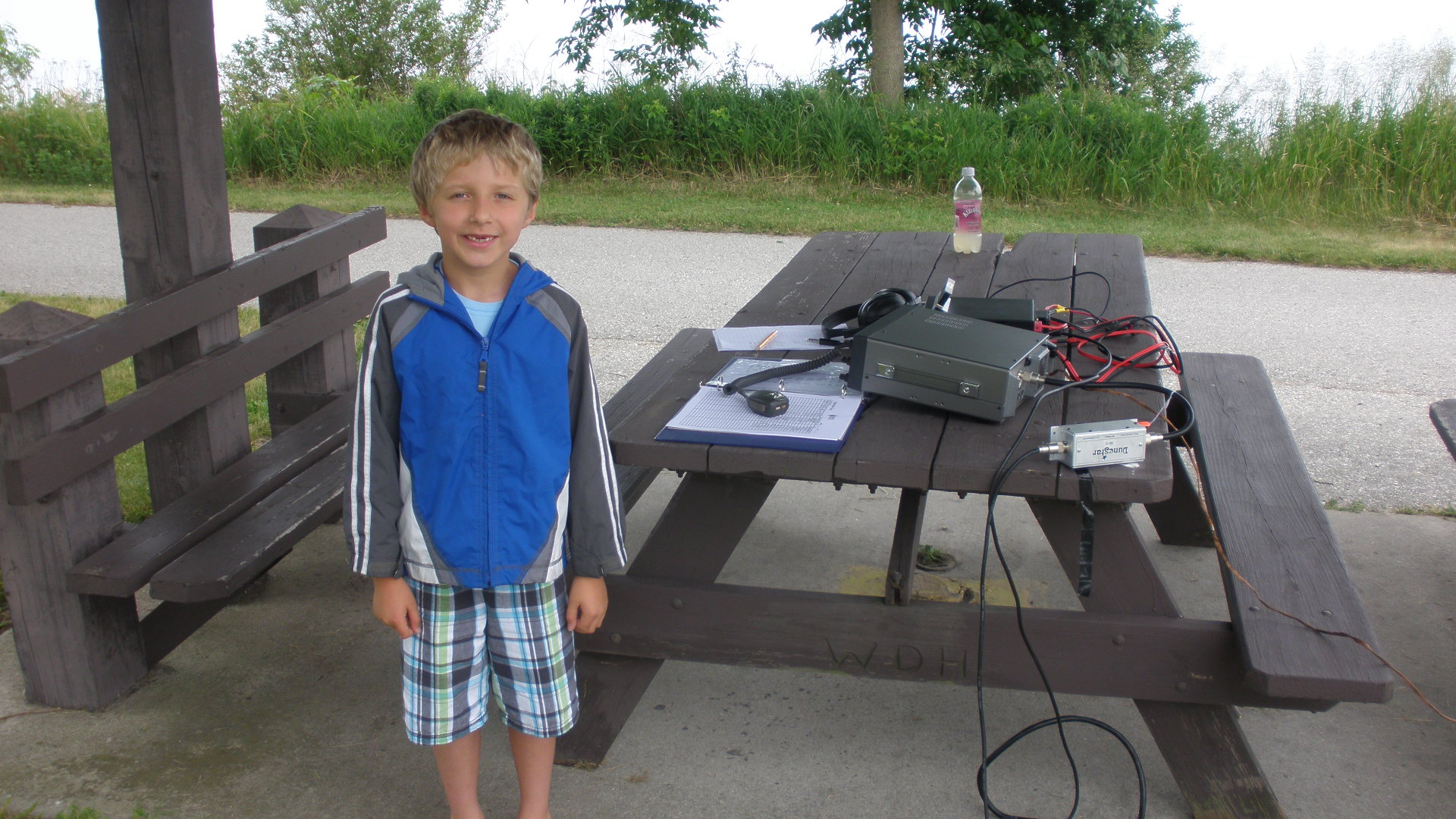